Figure 4. Reelin levels are unaltered in map1b mutants. (A) RT-PCR for reelin mRNA showing no significant variations ...
Cereb Cortex, Volume 15, Issue 8, August 2005, Pages 1134–1145, https://doi.org/10.1093/cercor/bhh213
The content of this slide may be subject to copyright: please see the slide notes for details.
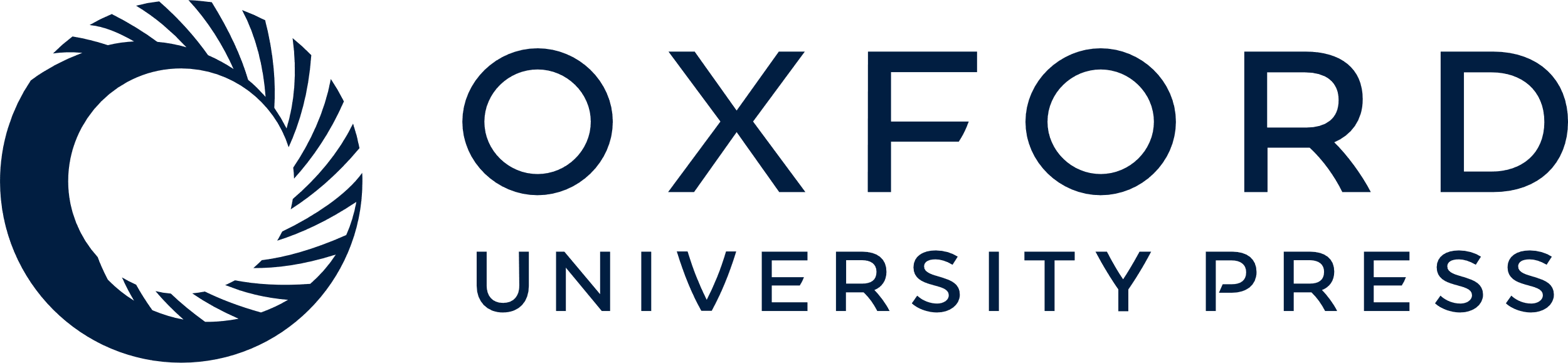 [Speaker Notes: Figure 4. Reelin levels are unaltered in map1b mutants. (A) RT-PCR for reelin mRNA showing no significant variations amongst wild-type, heterozygous and homozygous animals. Samples were normalized against actin mRNA internal control. (B) Western blot of brain extracts derived from wild-type and homozygous animals showing no signicant variations in the levels of Reelin protein. Samples were normalized against tubulin as an internal control.


Unless provided in the caption above, the following copyright applies to the content of this slide: © Oxford University Press 2004; all rights reserved]